God Uses Problems
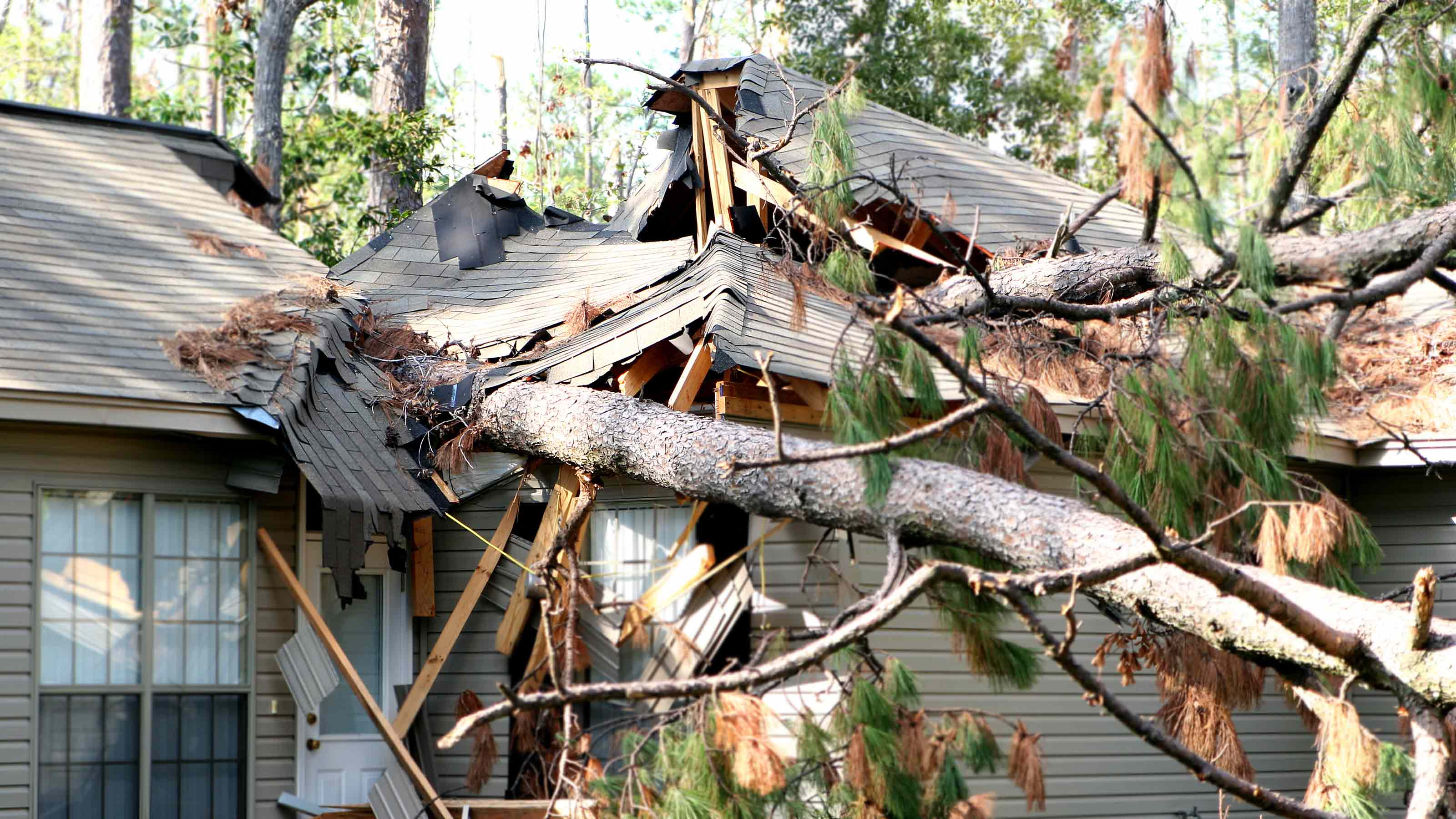 To Direct Us
Pharaoh (Exodus 5:1, 22-23)

Adversity gets our attention focused on God.

Proverbs 20:30 “stripes that wound scour away evil, and strokes reach the innermost parts”

Hebrews 4:16
God Uses Problems
To Inspect Us
Judges 2:11-22 (Israel)

Genesis 22:10-13 (Abraham)

Deuteronomy 8:1-2 (Israel)

James 1:2-4 (Us)

1 Peter 1:6-7 (Us)
God Uses Problems
To Correct Us
Hebrews 12:4-11

Psalm 119:71 “It is good for me that I was afflicted, that I may learn Your statutes…”

Some will rebel (Acts 26:14; James 4:6-7)

1 Corinthians 11:29-32

Revelation 3:19
God Uses Problems
To Perfect Us
1 Peter 1:7 (Zechariah 13:9; Isaiah 48:10)

Problems help us learn what is important  (Romans 5:3-5; 1 John 5:19; Matthew 6:33)

2 Corinthians 12:7-10
God Uses Problems
Conclusion
God Uses Problems
To Direct Us
To Inspect Us
To Correct Us
To Perfect Us
2 Corinthians 4:7-18

Romans 8:28

Are you overcome   by problems?